Dig in the Dirt
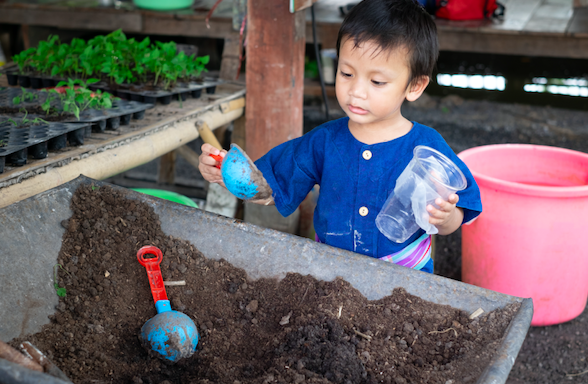 Dig, dig, dig in the dirt,
Wish and look for bugs,
Use a shovel or a hand,
You might touch worms and slugs.
Dig, dig, dig, in the dirt,
Wish and look for bugs,
If you grab a wiggly worm,
Be gentle and don’t tug!